Networking Principles Overview
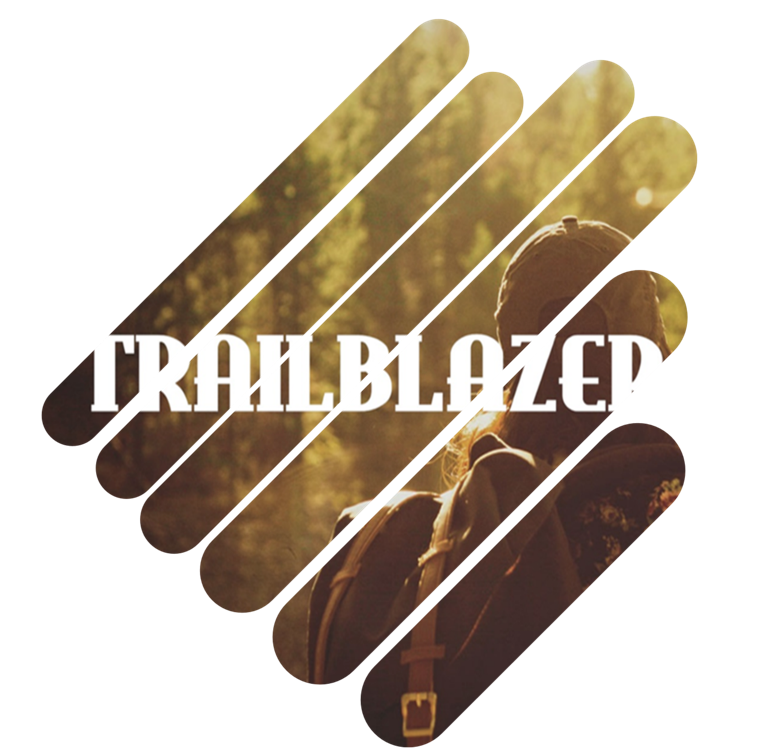 Network Engineer
Aim
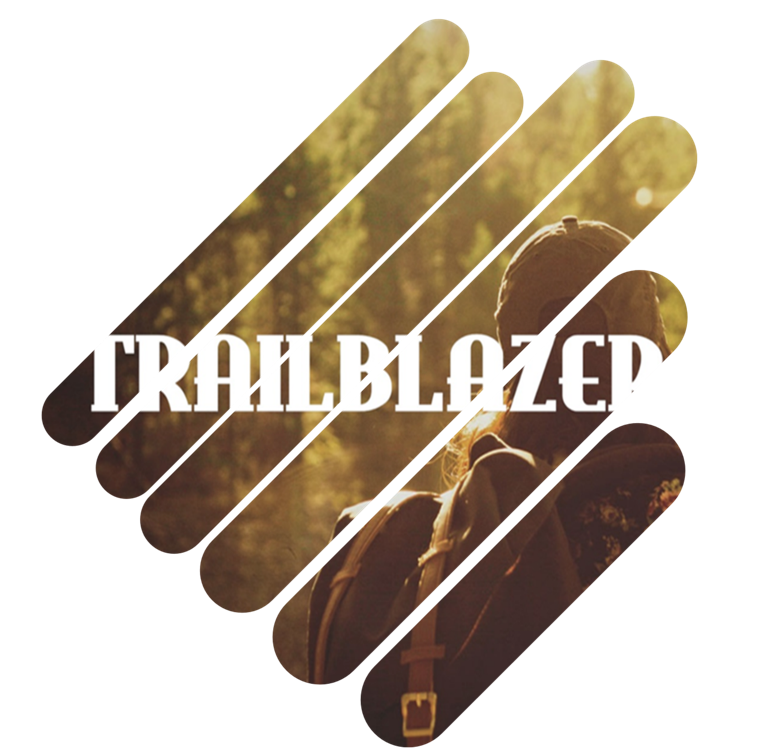 All apprentices must pass CompTIA Network+ Exam N10-007

We have allocated 10 days of college to prepare you for this exam
5 days in July
5 days in September
Take the exam in September/October
Achieve a pass before November 5
Exam N10-007
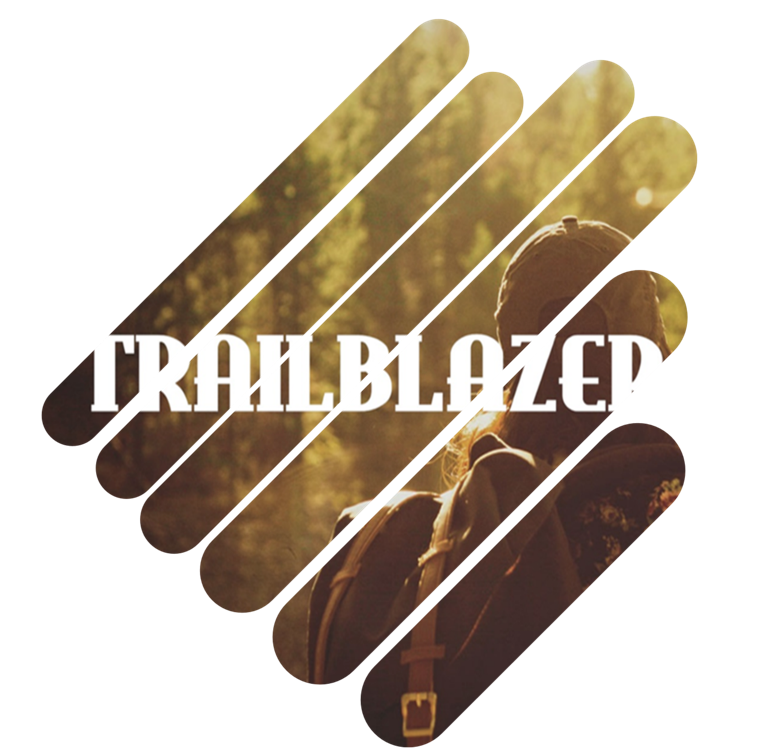 Approximately 2 days in college for each section
Resources
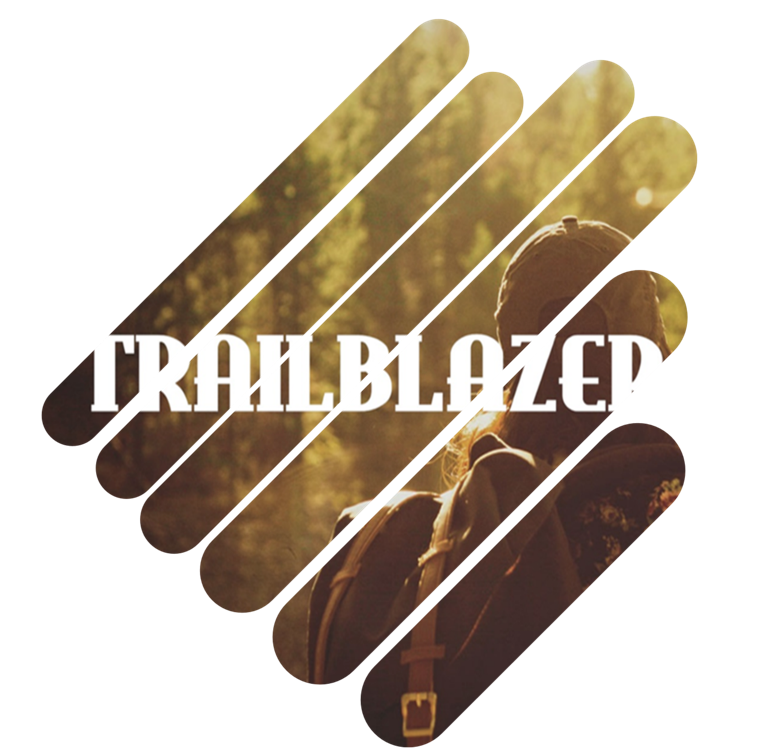 Wiki – superglos.co.uk/appWiki
TestOut NetworkPro
Exam
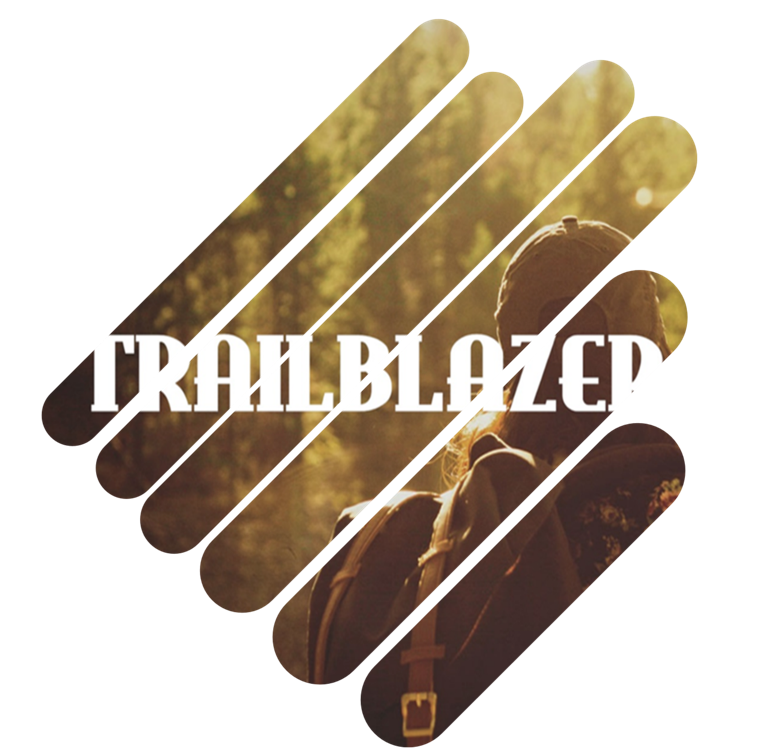 1 online exam lasting 1.5 hours
Closed book, no mobiles, calculators, smartwatches allowed
Access to desktop denied during the exam 
90 questions 
Pass mark 720/900 (questions are weighted)
Exam
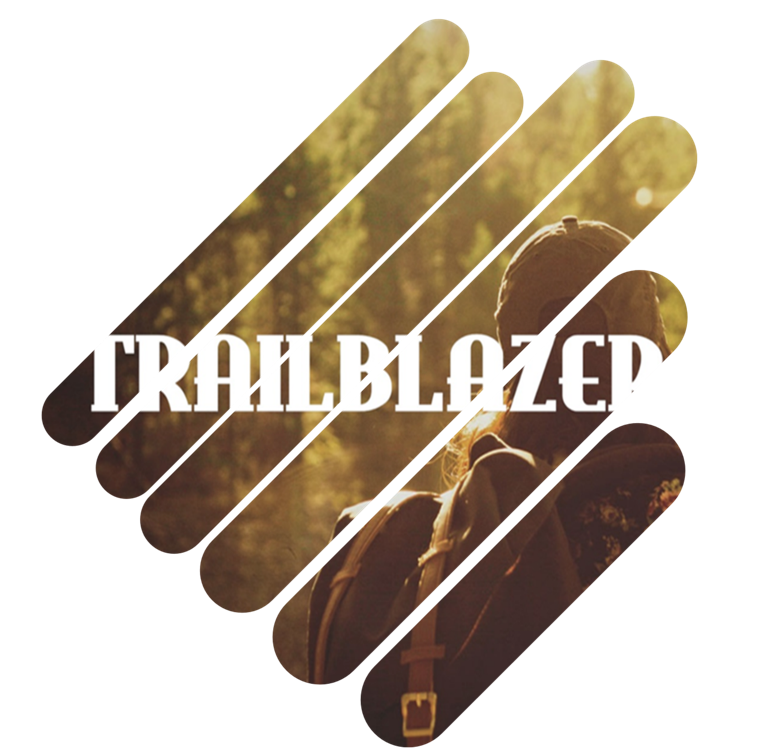 You book your own exam (Pearson VUE)
You will get 1 free voucher
Resits at your own expense 
Exams are taken at:
System Force IT LimitedUnits C1 & C2 Brearley Place,Baird Road, Waterwells Business Park,QuedgeleyGloucesterGL2 2GB
1.0 	Networking Concepts
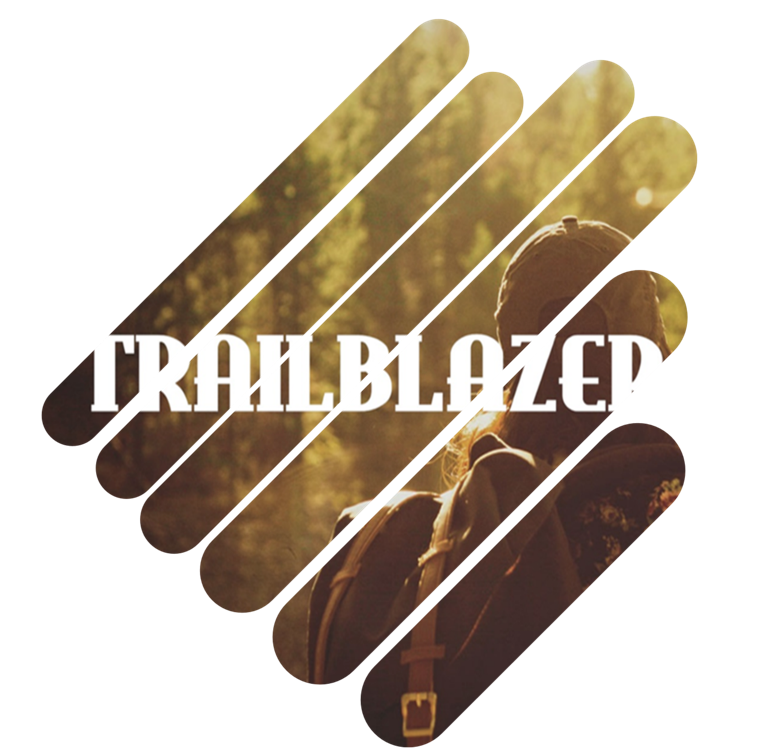 23%
Next 10 slides
Network Pro sections indicated on each slide
1.1 	Explain the purposes and uses of ports 	and protocols
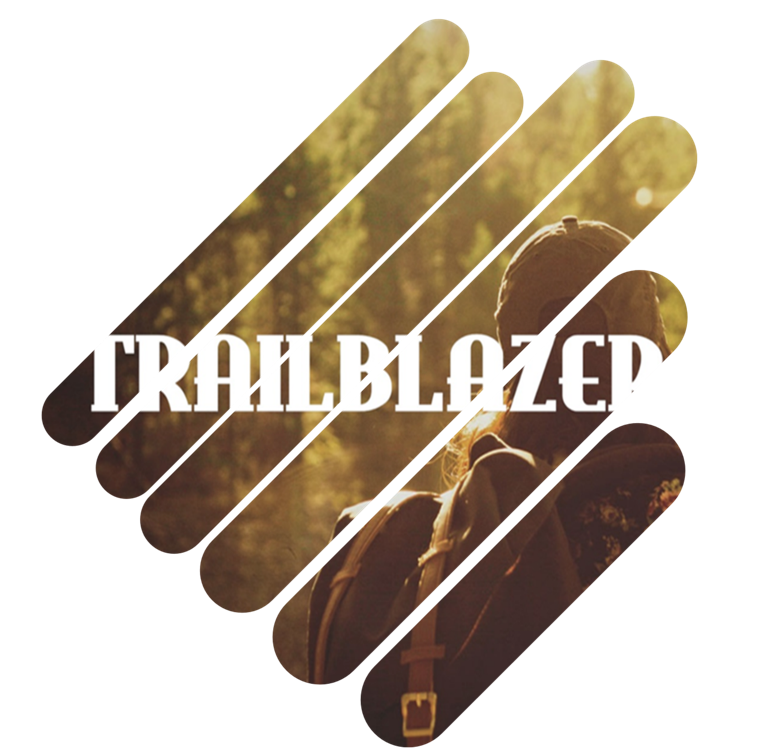 Protocols and ports
Protocols and ports
Protocol types
SSH 22
DNS 53
SMTP 25
SFTP 22
FTP 20, 21
TFTP 69
TELNET 23
DHCP 67, 68
HTTP 80
HTTPS  443
SNMP 161
RDP 3389
NTP 123
SIP 5060, 5061
MB 445
POP 110
IMAP 143
LDAP 389
LDAPS 636
H.323 1720
ICMP
UDP
TCP
IP
Connection-oriented vs. connectionless
NetworkPro: 1.4, 8.1
1.2 	Explain devices, applications, protocols 	and services at their appropriate OSI
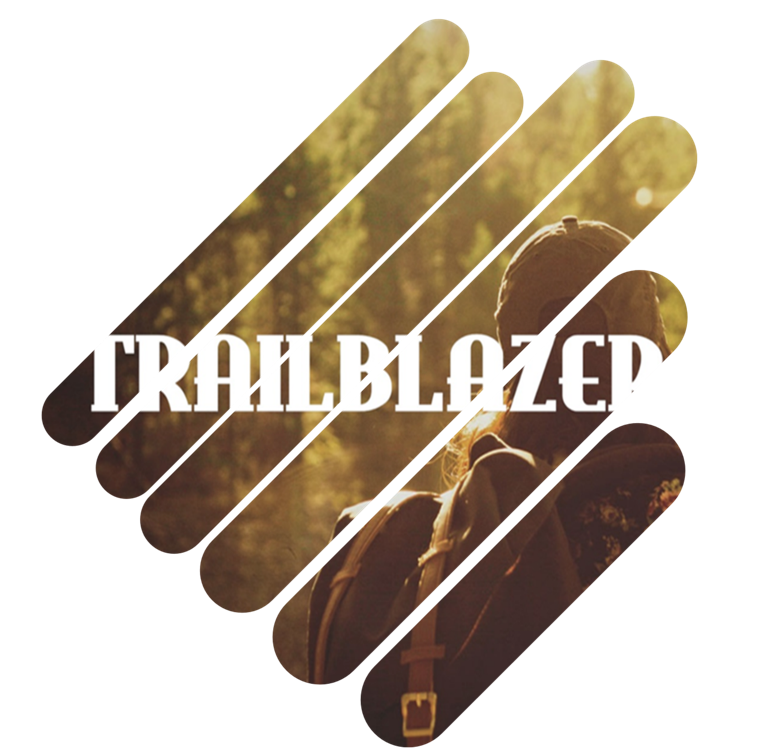 Layer 1 – Physical
Layer 2 – Data link
Layer 3 – Network
Layer 4 – Transport
Layer 5 – Session
Layer 6 – Presentation
Layer 7 – Application
NetworkPro: 1.3
1.3 	Explain the concepts and characteristics 	of routing and switching
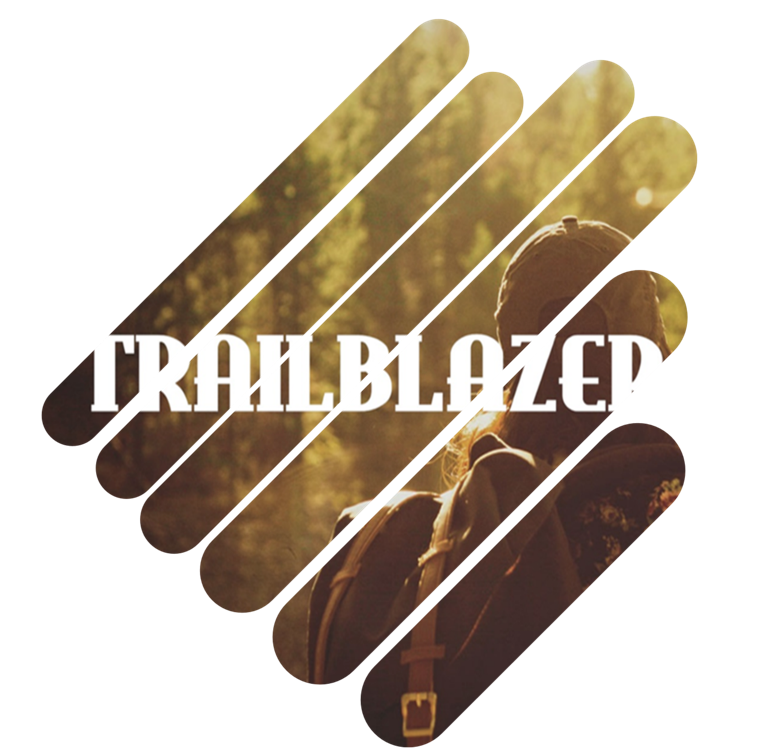 Properties of network traffic
Broadcast domains
CSMA/CD
CSMA/CA
Collision domains
Protocol data units
MTU
Broadcast
Multicast
Unicast
Segmentation and interface properties
VLANs
Trunking (802.1q)
Tagging and untagging ports
Port mirroring
Switching loops/spanning tree
PoE and PoE+ (802.3af, 802.3at)
DMZ
MAC address table
ARP table
NetworkPro: 4.1, 5.1, 5.6, 5.7, 5.9, 6.3, 6.4, 6.5, 6.6, 6.7, 7.1, 7.2, 7.3, 8.1, 8.3, 9.2, 9.4, 10.1, 11.1, 16.1
1.3 	Explain the concepts and characteristics 	of routing and switching
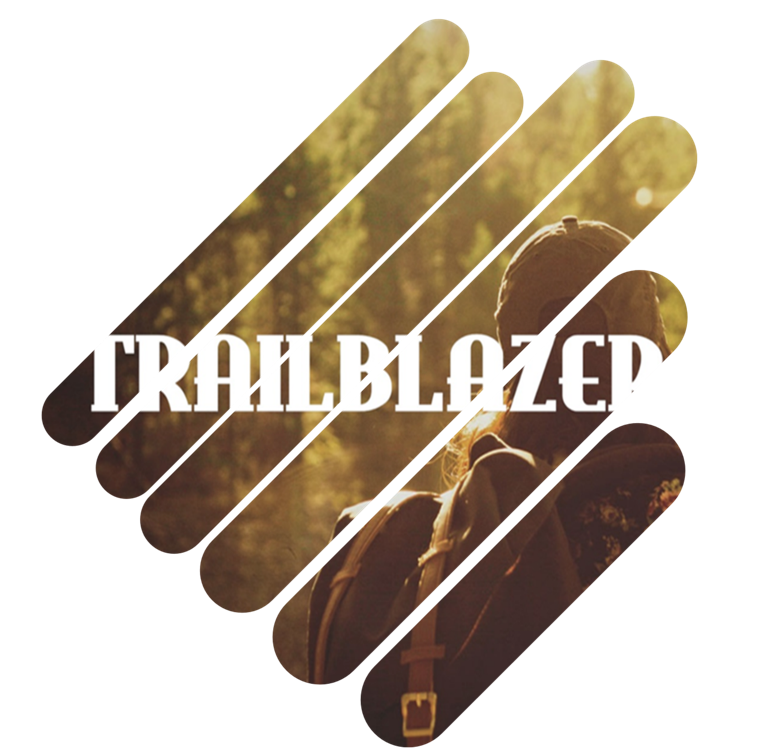 Routing protocols (IPv4 and IPv6)
Distance-vector routing protocols
RIP
EIGRP
Link-state routing protocols
OSPF
Hybrid
BGP
Routing types
Static
Dynamic
Default
Pv6 concepts
Addressing
Tunneling
Dual stack
Router advertisement
Neighbor discovery
NetworkPro: 4.1, 5.1, 5.6, 5.7, 5.9, 6.3, 6.4, 6.5, 6.6, 6.7, 7.1, 7.2, 7.3, 8.1, 8.3, 9.2, 9.4, 10.1, 11.1, 16.1
1.3 	Explain the concepts and characteristics 	of routing and switching
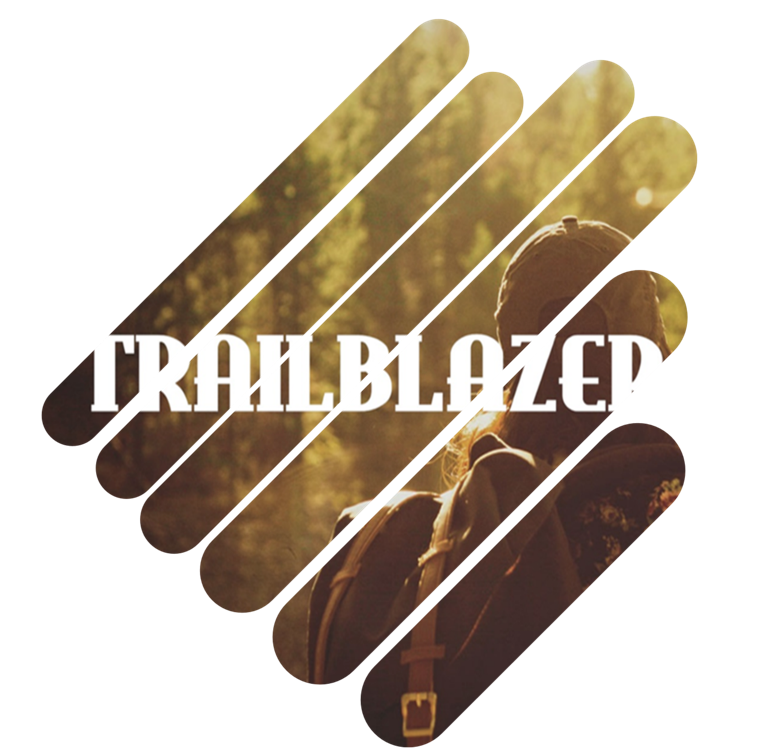 Performance concepts
Traffic shaping
QoS
Diffserv
CoS
NAT/PAT
Port forwarding
Access control list
Distributed switching
Packet-switched vs. circuit-    switched network
Software-defined networking
NetworkPro: 4.1, 5.1, 5.6, 5.7, 5.9, 6.3, 6.4, 6.5, 6.6, 6.7, 7.1, 7.2, 7.3, 8.1, 8.3, 9.2, 9.4, 10.1, 11.1, 16.1
1.4 	Given a scenario, configure the 	appropriate IP addressing components
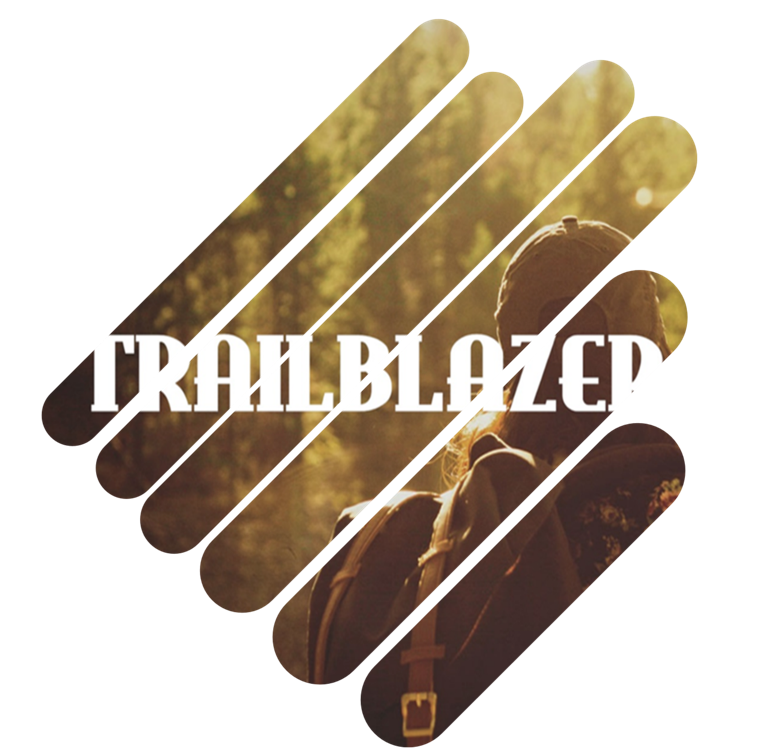 Private vs. public
Loopback and reserved
Default gateway
Virtual IP
Subnet mask
Subnetting
Classful
Classes A, B, C, D, and E
Classless
VLSM
CIDR notation (IPv4 vs. IPv6)
Address assignments
DHCP
DHCPv6
Static
APIPA
EUI64
IP reservations
NetworkPro: 5.1,5.2, 5,3, 5.6, 7.2, 7.3
1.5 	Compare and contrast the characteristics of 	network topologies, types and technologies
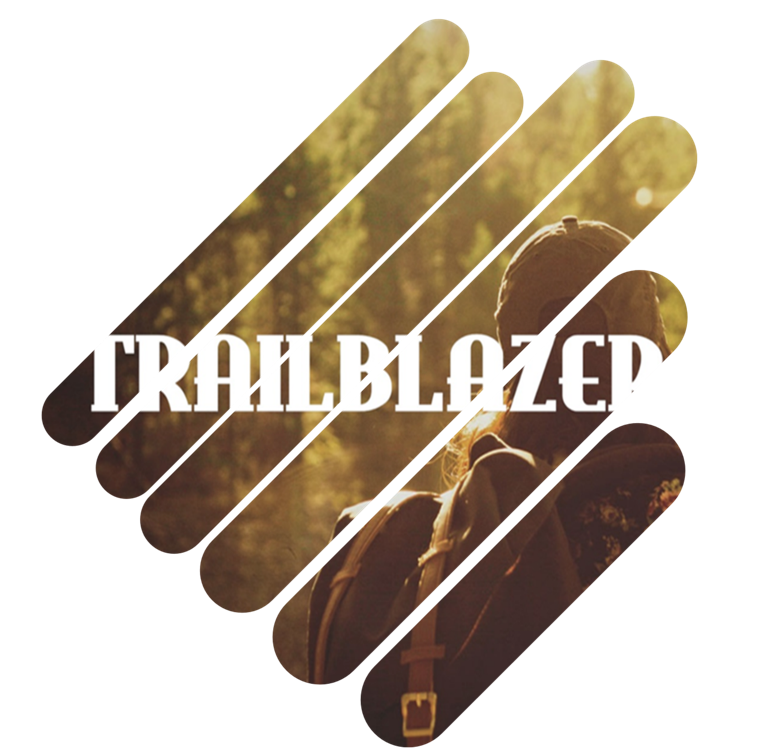 Technologies that facilitate the Internet of Things (IoT) 
Z-Wave
Ant+
Bluetooth
NFC
IR
RFID
802.11
Wired topologies
Logical vs. physical
Star
Ring
Mesh
Bus
Wireless topologies
Mesh
Ad hoc
Infrastructure
Types
LAN
WLAN
MAN
WAN
CAN
SAN
PAN
NetworkPro: 1.1, 1.2, 4.4, 9.1, 10.1, 10.2, 10.4
1.6 	Given a scenario, implement the appropriate 	wireless technologies and configurations
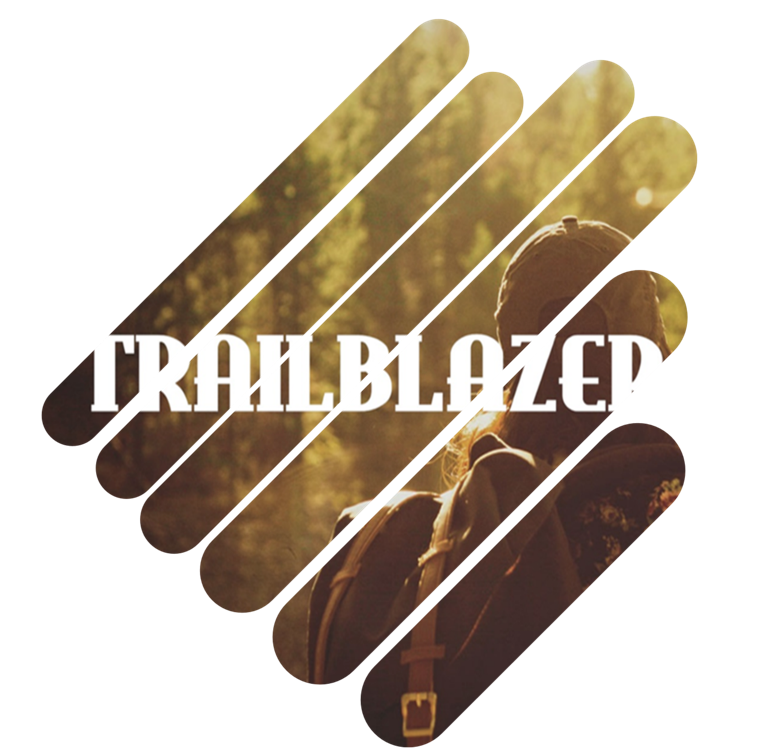 802.11 standards
a
b
g
n
ac
Cellular
GSM
TDMA
CDMA
Frequencies
2.4GHz
5.0GHz
Speed and distance requirements
Channel bandwidth 
Channel bonding
MIMO/MU-MIMO
Unidirectional/omnidirectional
Site surveys
NetworkPro: 10.2, 10.4, 11.3
1.7	Summarize cloud concepts and their 	purposes
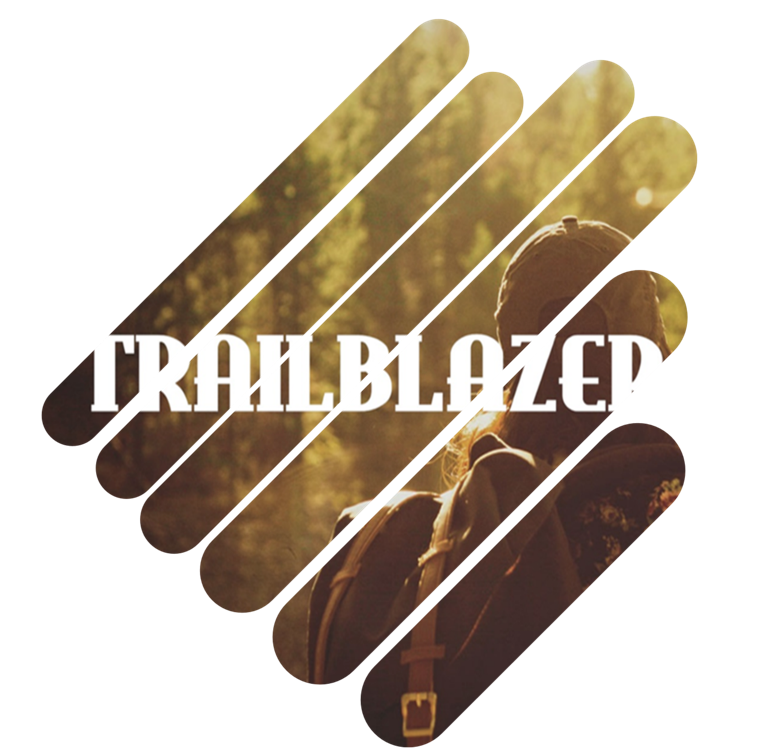 Types of services
SaaS
PaaS
IaaS
Cloud delivery models
Private
Public
Hybrid
Connectivity methods
Security implications/considerations
Relationship between local and cloud resources
NetworkPro: 9.5, 12.1
1.8 	Explain the functions of network services
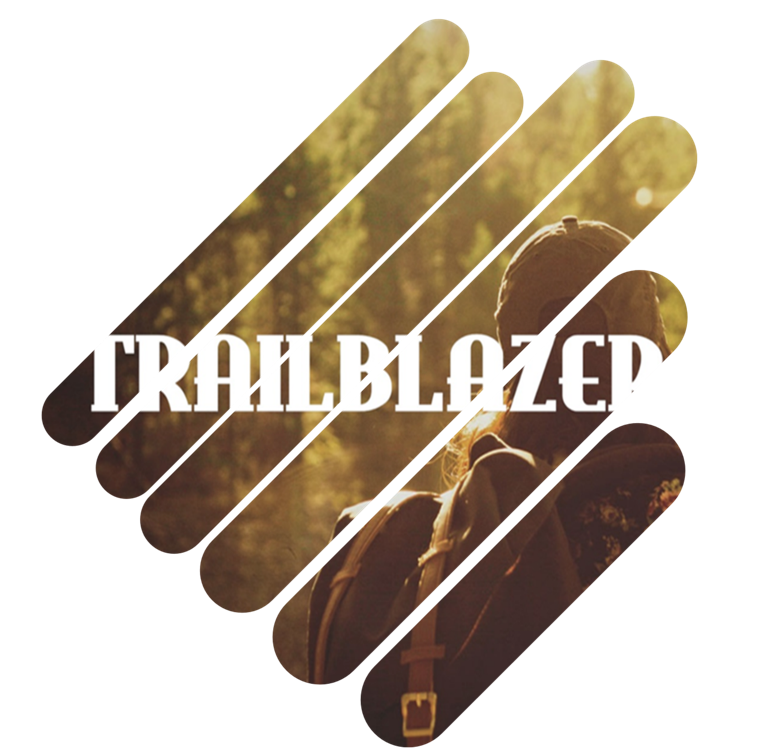 DNS service
Record types
A, AAAA
TXT (SPF, DKIM)
SRV
MX
CNAME
NS 
PTR
Internal vs. external DNS
Third-party/cloud-hosted DNS
Hierarchy
Forward vs. reverse zone
DHCP service
MAC reservations
Pools
IP exclusions
Scope options
Lease time
TTL
DHCP relay/IP helper
NTP
IPAM
NetworkPro: 1.4, 5.3, 5.4, 5.5, 5.6, 16.2
2.0	Infrastructure
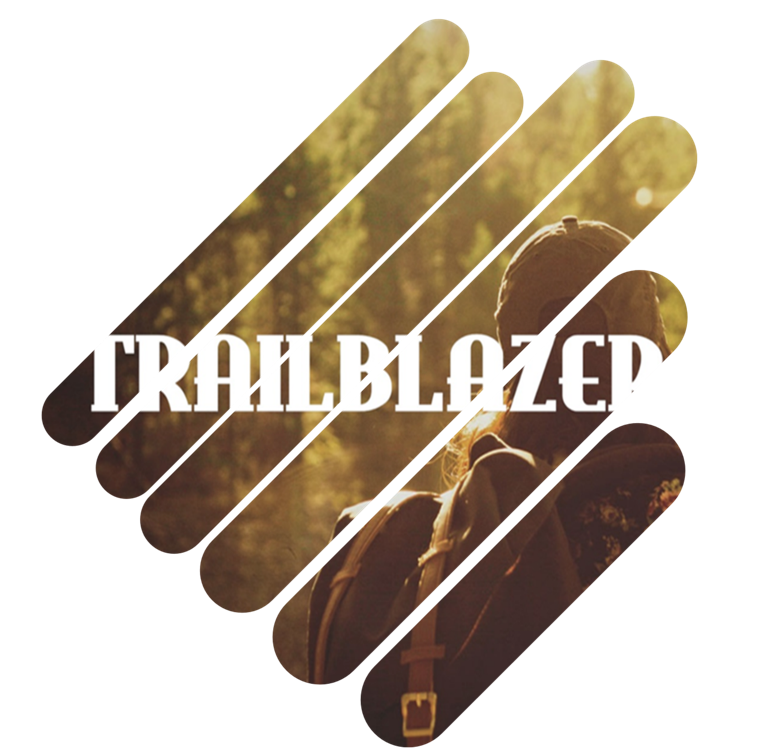 18%
Next 7 slides
Network Pro sections indicated on each slide
2.1 	Given a scenario, deploy the appropriate 	cabling solution
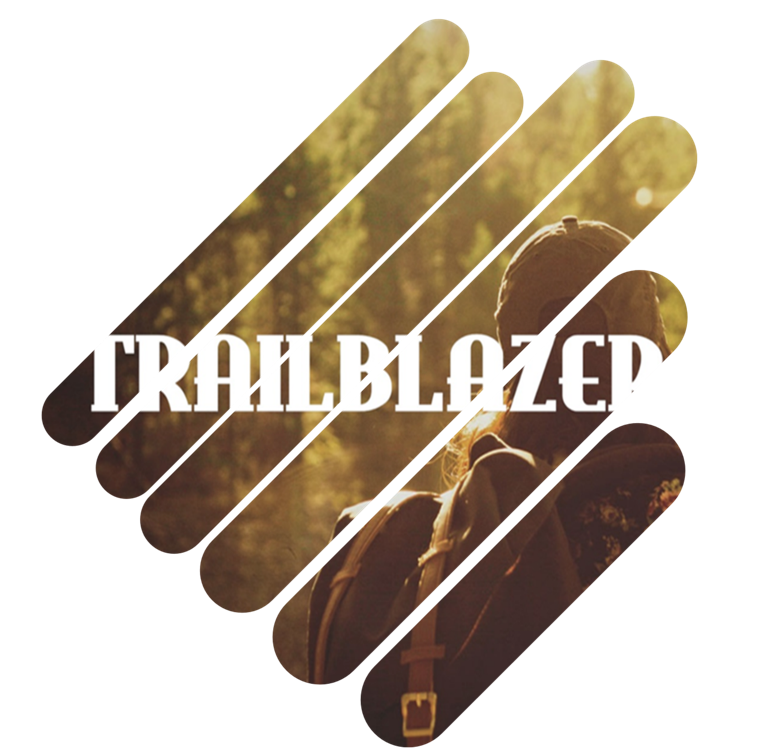 Connector types
Fiber
LC 
ST 
SC 
APC
UPC
MTRJ
Media types
Copper
UTP
STP
Coaxial
Fiber
Single-mode
Multimode
Plenum vs. PVC
Connector types
Copper
RJ-45
RJ-11
BNC
DB-9
DB-25
F-type
NetworkPro: 2.1, 2.2, 2.3
2.1 	Given a scenario, deploy the appropriate 	cabling solution
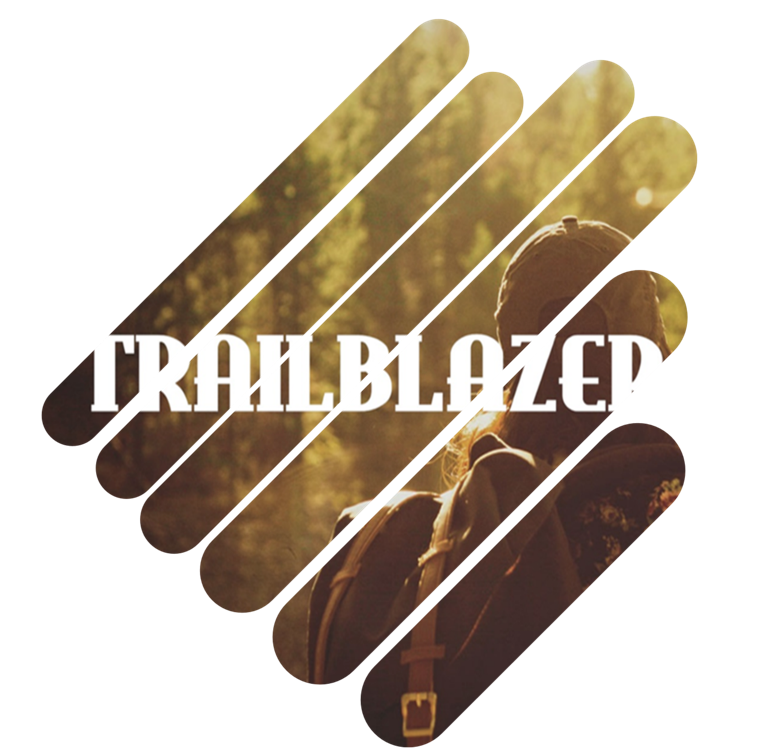 Copper cable standards
Cat 3
Cat 5
Cat 5e
Cat 6
Cat 6a
Cat 7
RG-6
RG-59
Transceivers
SFP
GBIC
SFP+
QSFP
Characteristics of fiber transceivers
Bidirectional
Duplex
Termination points
66 block
110 block
Patch panel
Fiber distribution panel
NetworkPro: 2.4, 3.1, 4.1
2.1 	Given a scenario, deploy the appropriate 	cabling solution
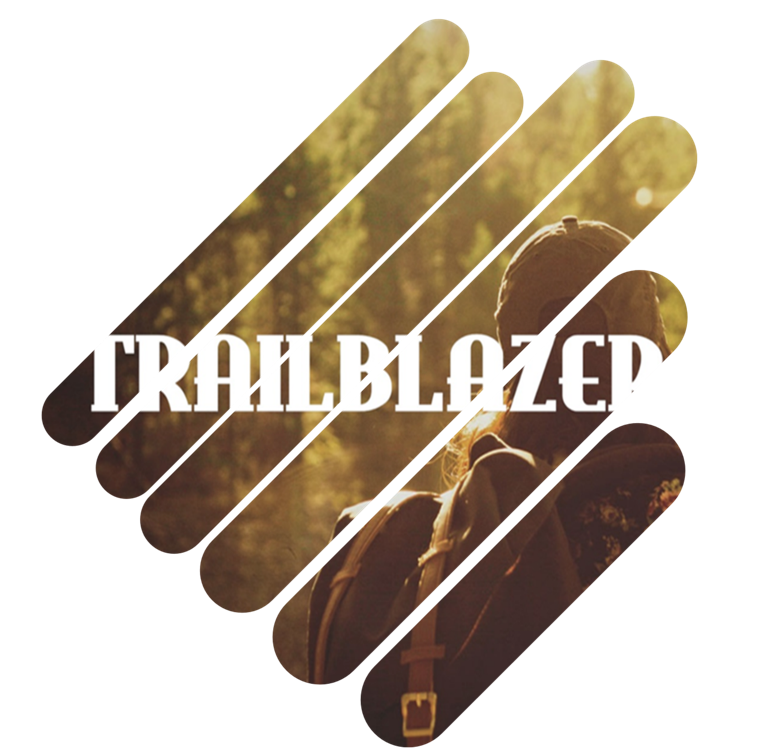 Copper termination standards
TIA/EIA 568a
TIA/EIA 568b
Crossover
Straight-through
Ethernet deployment standards
100BaseT
1000BaseT
1000BaseLX
1000BaseSX
10GBaseT
NetworkPro: 4.2, 4.3
2.2 	Given a scenario, determine the appropriate 	placement of networking devices on a 	network and install/configure them
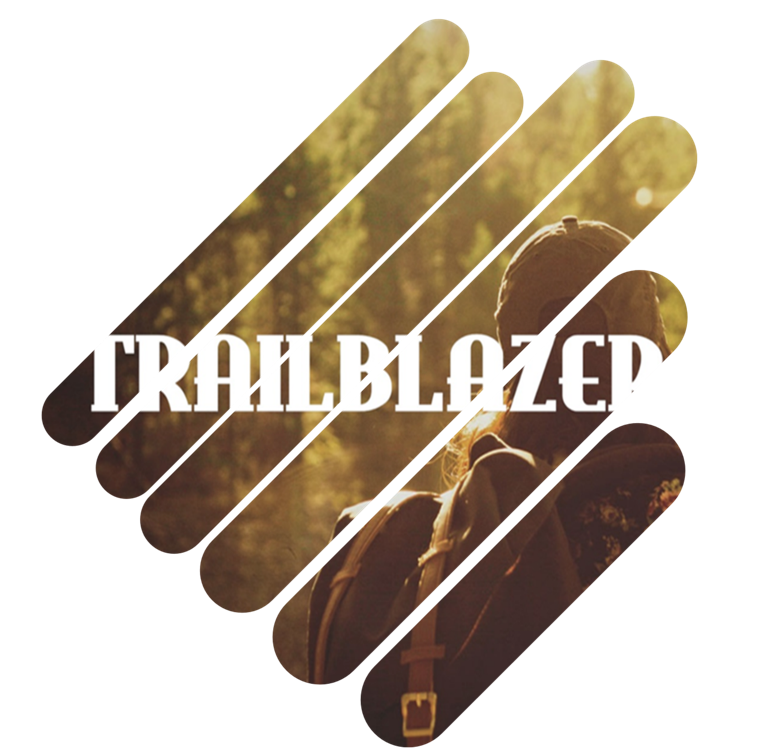 Firewall
Router
Switch
Hub
Bridge
Modems
Wireless access point
Media converter
Wireless range extender
VoIP endpoint
NetworkPro: 2.3, 3.1, 3.2, 3.3, 8.1, 8.2, 8.3, 9.2, 10.3, 10.4, 10.5
2.3 	Explain the purposes and use cases for 	advanced networking devices
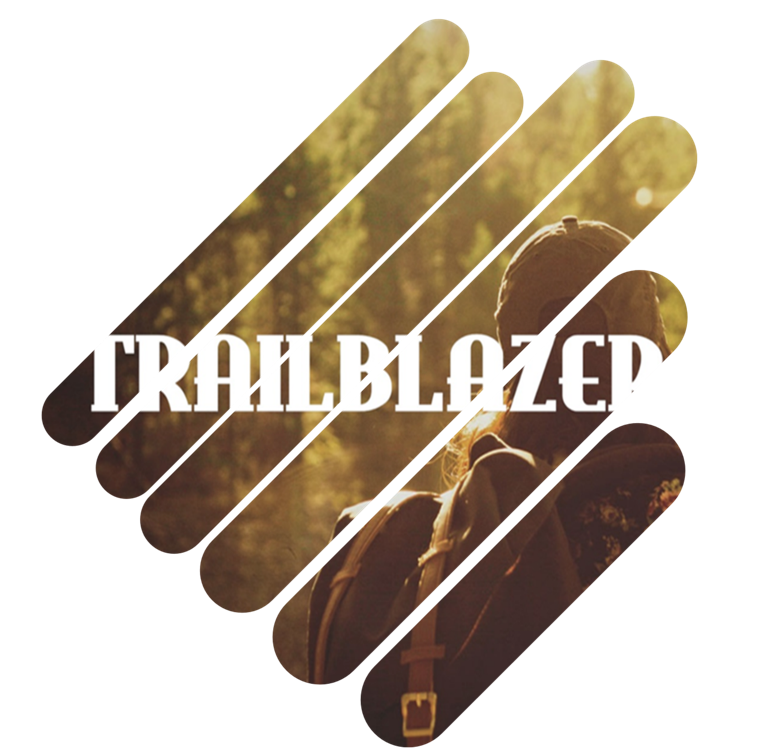 NGFW/Layer 7 firewall
VoIP PBX
VoIP gateway
Content filter
Multilayer switch
Wireless controller
Load balancer
IDS/IPS
Proxy server
VPN concentrator
AAA/RADIUS server
UTM appliance
NetworkPro: 3.3, 8.1, 8.2, 8.3, 9.2, 10.3, 10.4, 10.5, 10.6, 11.4, 13.7, 14.1, 16.1
2.4 	Explain the purposes of virtualization 	and 	network storage technologies
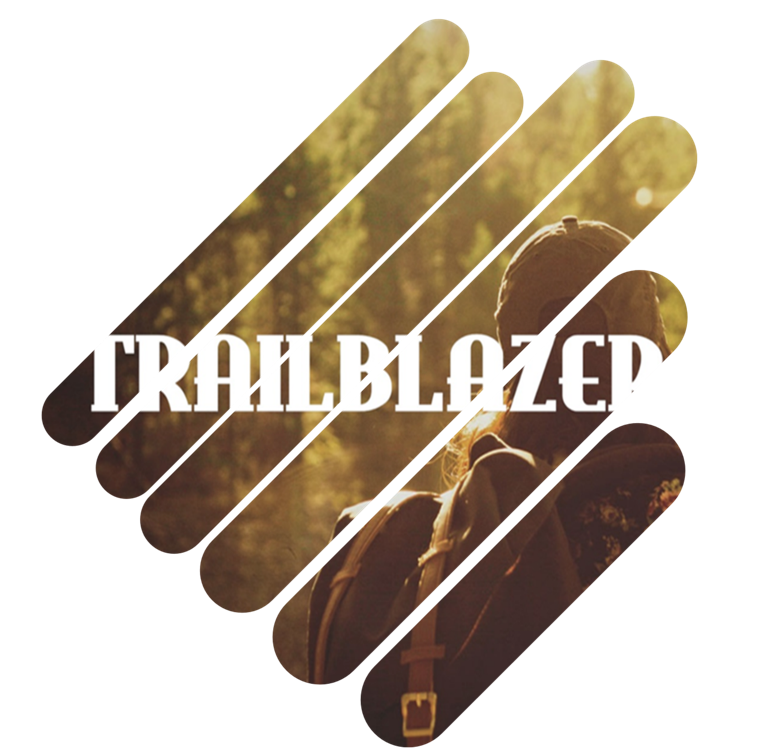 Virtual networking components
Virtual switch
Virtual firewall
Virtual NIC
Virtual router
Hypervisor
Network storage types
NAS
SAN
Connection type
FCoE
Fibre Channel
iSCSI
InfiniBand
Jumbo frame
NetworkPro: 9.1, 9.2, 9.4
2.5 Compare and contrast WAN technologies
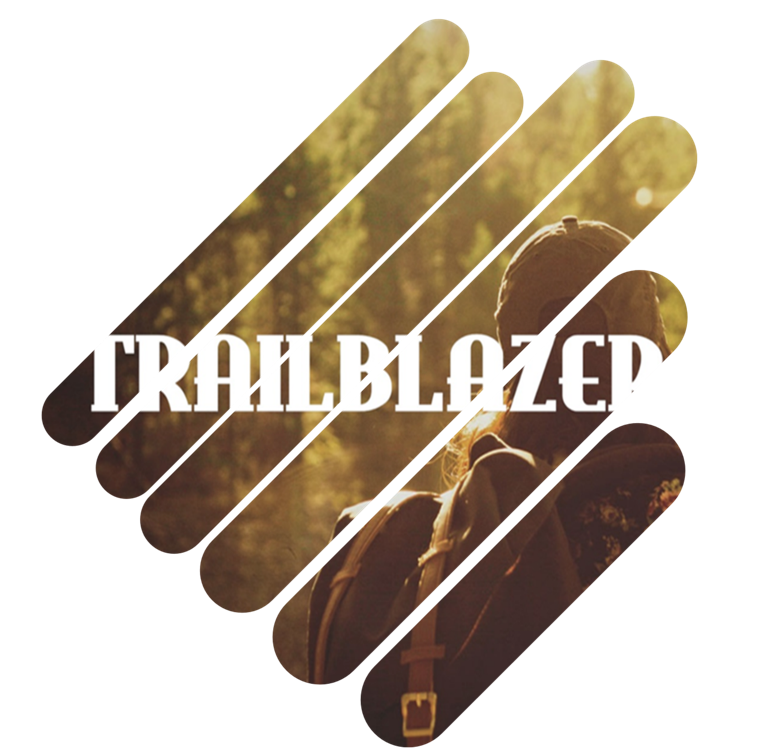 Characteristics of service
MPLS
ATM
Frame relay
PPPoE
PPP
DMVPN
SIP trunk
Termination
Demarcation point
CSU/DSU
Smart jack
Service type
ISDN
T1/T3
E1/E3
OC-3 – OC-192
DSL
Metropolitan 	Ethernet
Cable broadband
Dial-up
PRI
Transmission mediums
Satellite
Copper
Fiber
Wireless
NetworkPro: 2.4, 2.5, 10.1, 11.1, 11.2, 11.3, 11.4, 13.7
3.0 	Network Operations
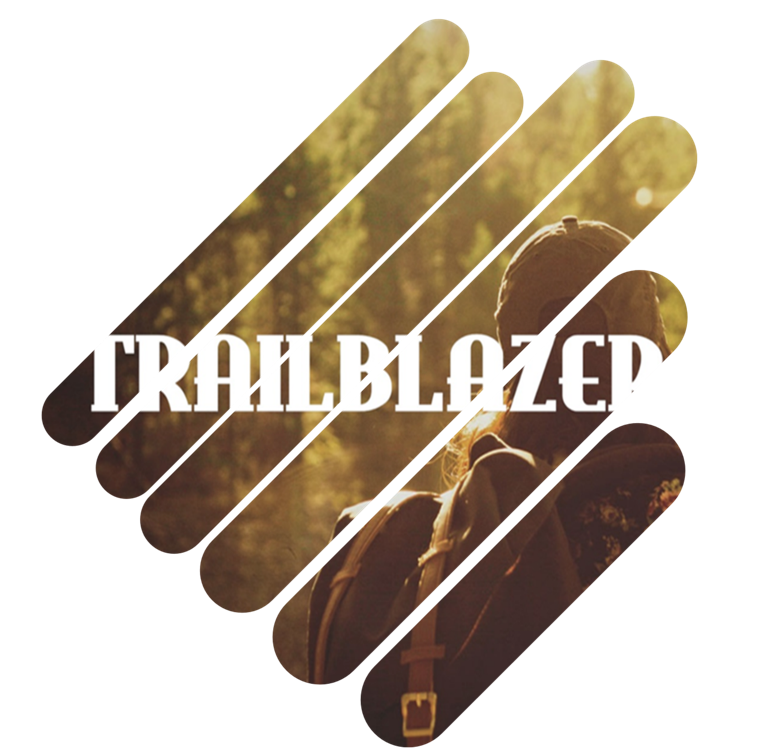 17%
Next 5 slides
Network Pro sections indicated on each slide
3.1 	Given a scenario, use appropriate 	documentation and diagrams to manage the 	network
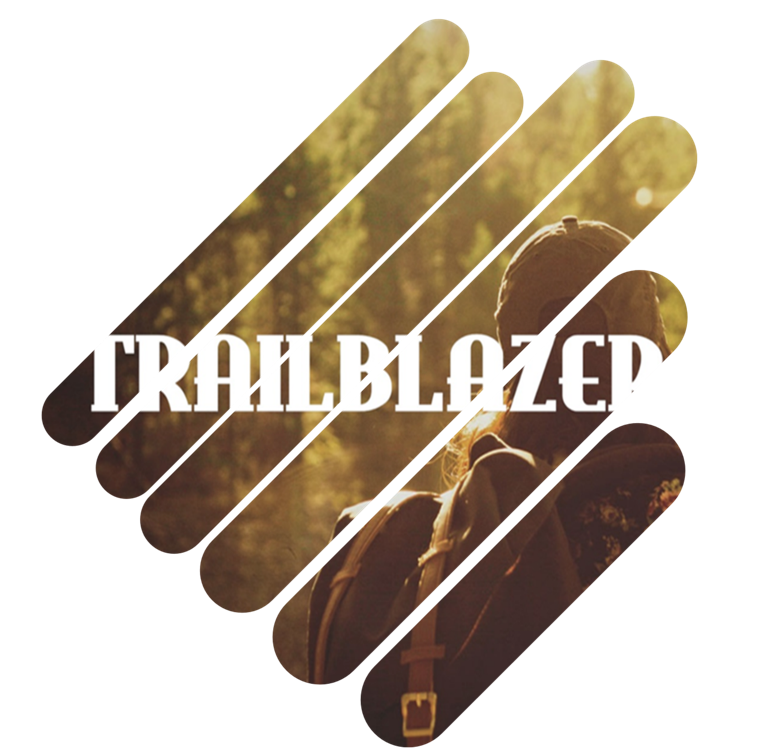 Labeling
Network configuration and performance baselines
Inventory management
Diagram symbols
Standard operating procedures/ work instructions
Logical vs. physical diagrams
Rack diagrams
Change management documentation
Wiring and port locations
IDF/MDF documentation
NetworkPro: 2.4, 12.1, 12.2, 15.5
3.2 	Compare and contrast business	continuity 	and disaster recovery concepts
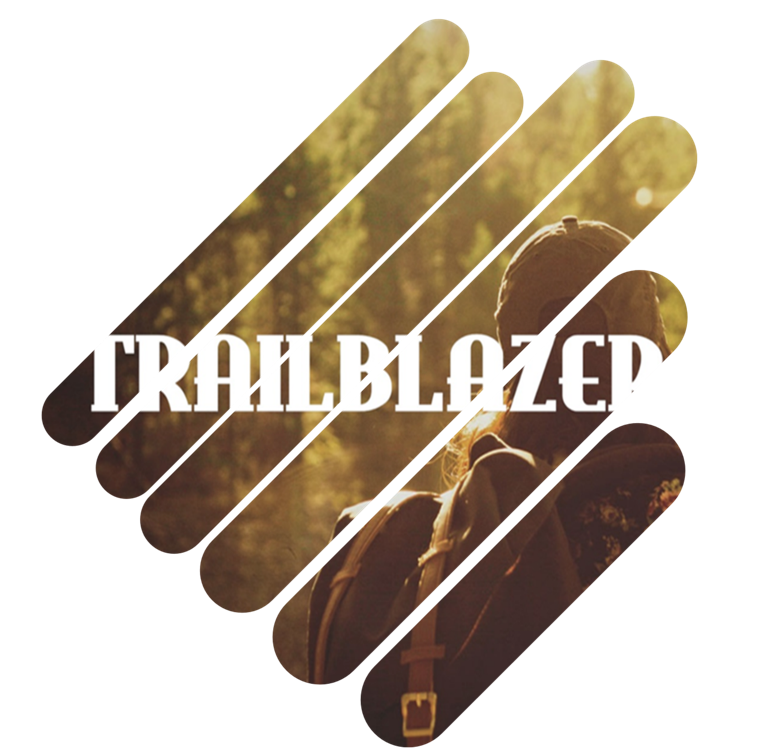 Backups 
Full
Differential
Incremental
Snapshots
MTTR
MTBF
SLA requirements
Availability concepts
Fault tolerance
High availability
Load balancing
NIC teaming
Port aggregation
Clustering
Power management
Battery backups/UPS
Power generators
Dual power supplies
Redundant circuits
Recovery
Cold sites
Warm sites
Hot sites
NetworkPro: 9.1, 12.1, 12.3, 15.2, 15.5, 16.1
3.3 	Explain common scanning, monitoring and 	patching processes and summarize their 	expected outputs
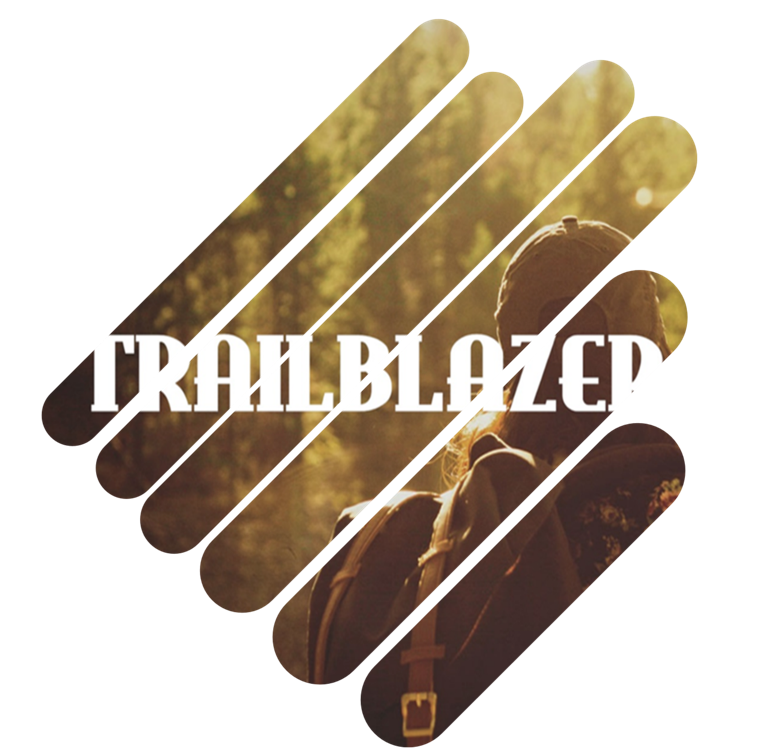 Metrics
Error rate
Utilization
Packet drops
Bandwidth/ throughput
Processes
Log reviewing
Port scanning
Vulnerability scanning
Patch management
Rollback
Reviewing baselines
Packet/traffic analysis
Event management
Notifications
Alerts
SIEM
SNMP monitors
MIB
NetworkPro: 12.1, 14.1, 15.1, 15.6, 15.7, 15.8
3.4	Given a scenario, use remote access 	methods
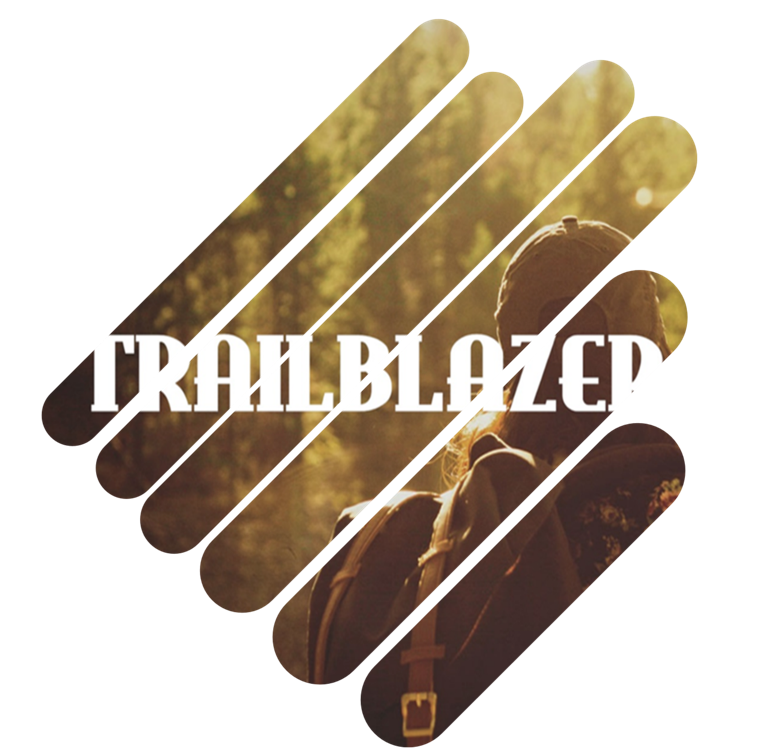 VPN
IPSec
SSL/TLS/DTLS
Site-to-site
Client-to-site
RDP
SSH
VNC
Telnet
HTTPS/management URL
Remote file access
FTP/FTPS
SFTP
TFTP
Out-of-band management
Modem
Console router
NetworkPro: 1.4, 2.2, 6.1, 13.6, 13.7, 14.3, 15.3
3.5	Identify policies and best practices
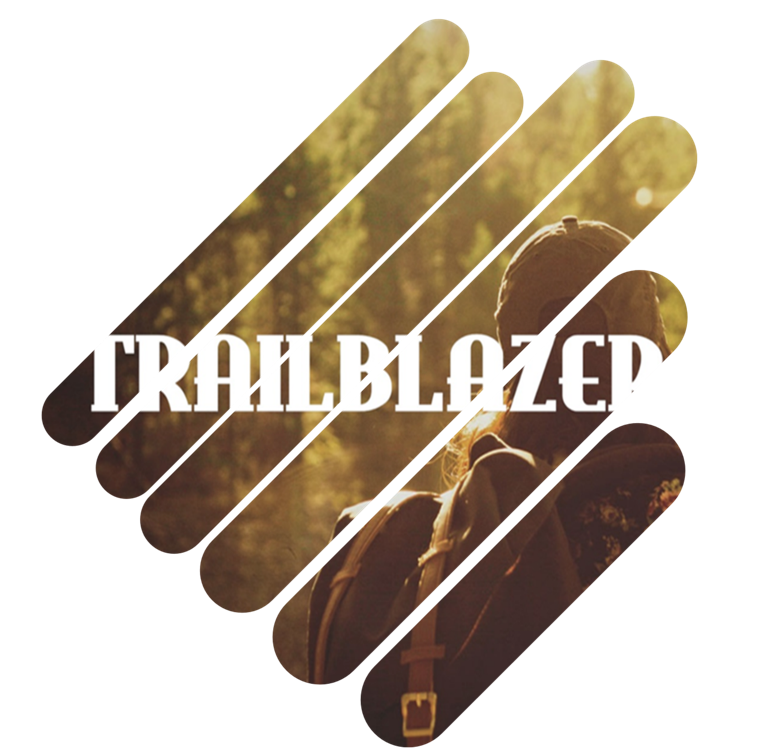 Privileged user agreement
Password policy
On-boarding/off-boarding procedures
Licensing restrictions
International export controls
Data loss prevention
Remote access policies
Incident response policies
BYOD
AUP
NDA
System life cycle
Asset disposal
Safety procedures and policies
NetworkPro: 11.4, 12.1, 12.2, 12.3, 15.3, 15.4
4.0 	Network Security
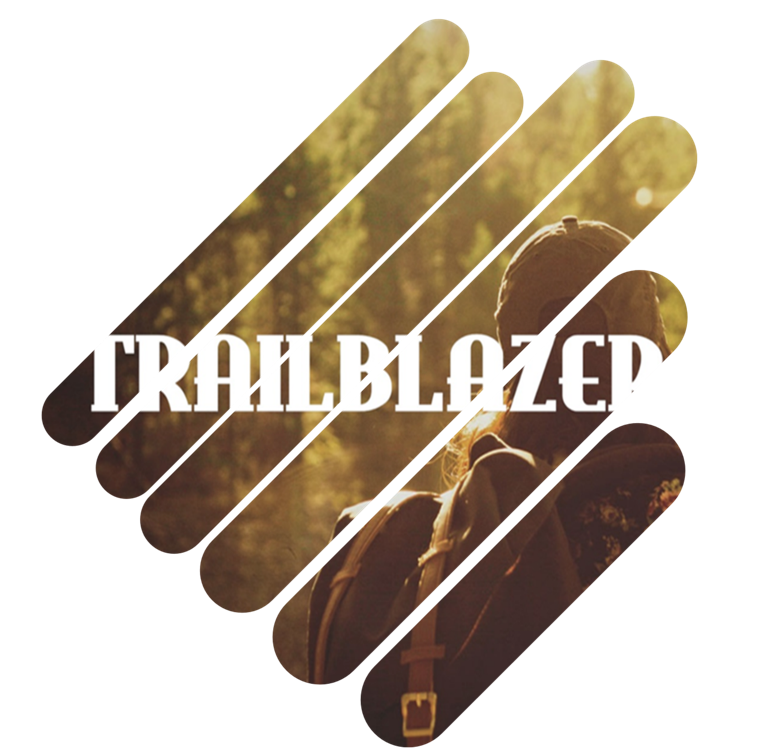 20%
Next 6 slides
Network Pro sections indicated on each slide
4.1	Summarize the purposes of physical 	security devices
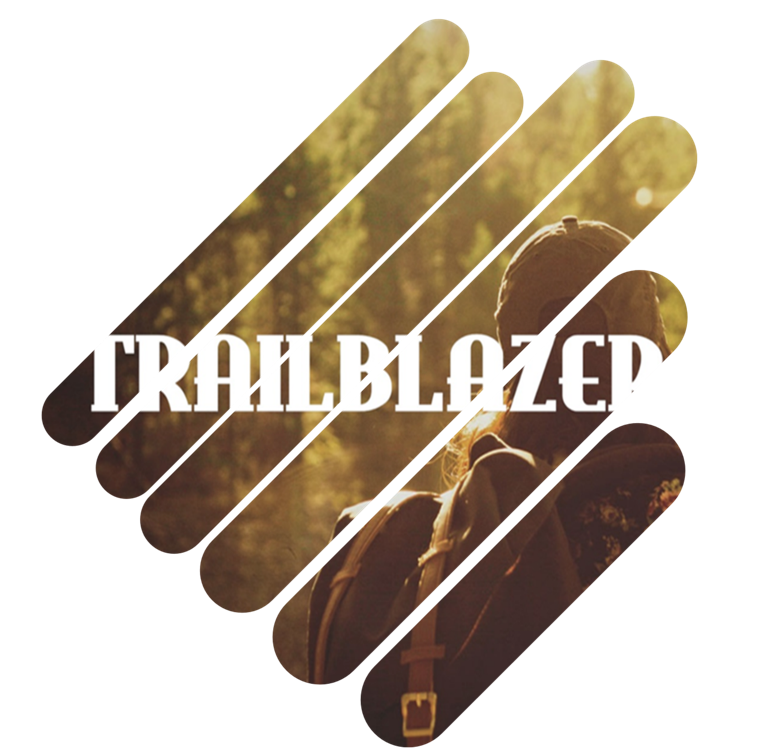 Detection
Motion detection
Video surveillance
Asset tracking tags
Tamper detection
Prevention
Badges
Biometrics
Smart cards
Key fob
Locks
NetworkPro: 13.1
4.2 	Explain authentication and access 	controls
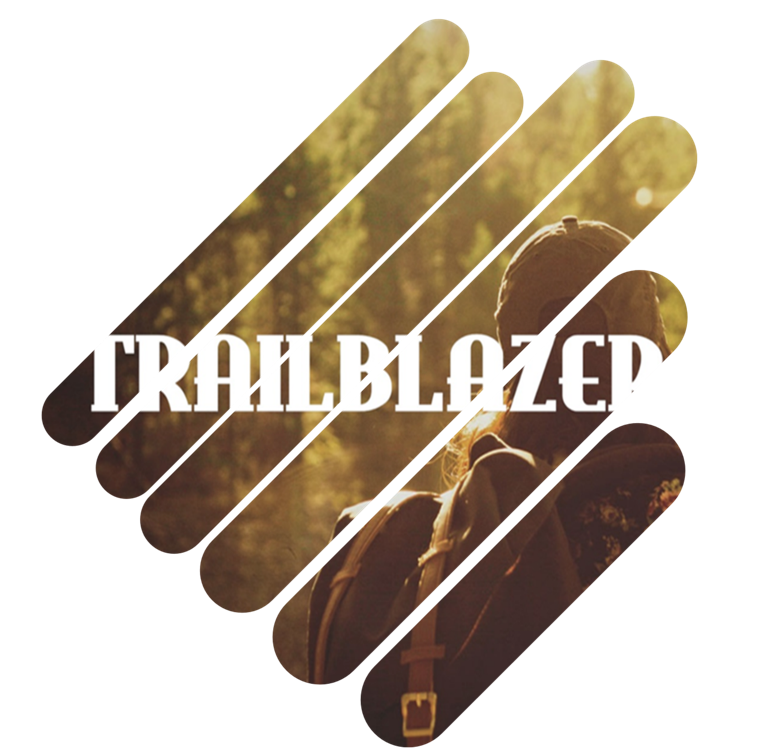 Access control
802.1x
NAC
Port security
MAC filtering
Captive portal
Access control lists
Authorization, authentication and accounting
RADIUS
TACACS+
Kerberos
Single sign-on
Local authentication
LDAP
Certificates
Auditing and logging
Multifactor authentication
Something you know
Something you have
Something you are
Somewhere you are
Something you do
NetworkPro: 1.4, 8.3, 10.6, 11.4, 13.5, 13.8, 14.3
4.3	Given a scenario, secure a basic wireless 	network
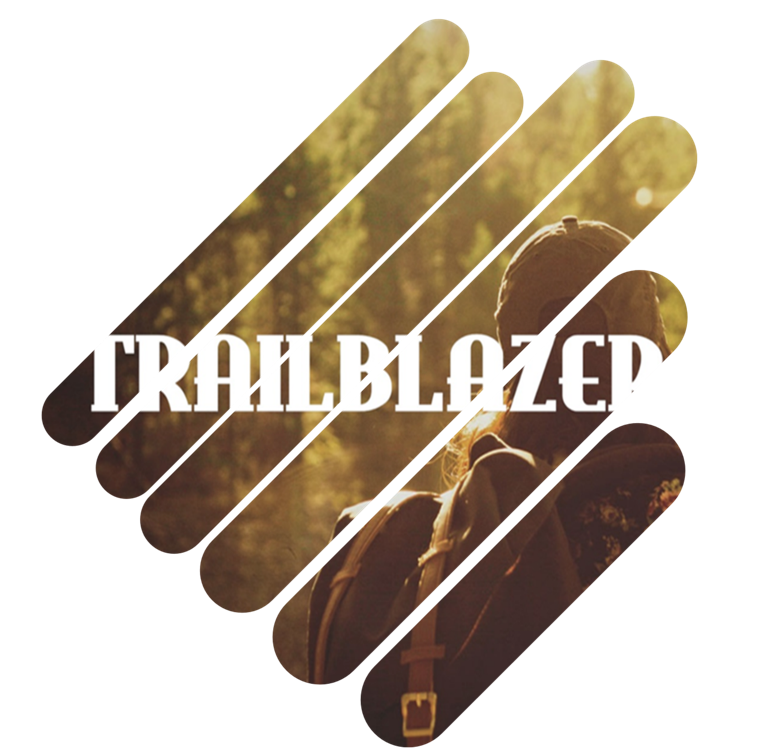 WPA
WPA2
TKIP-RC4
CCMP-AES
Geofencing
Authentication and authorization
EAP
PEAP
EAP-FAST
EAP-TLS
Shared or open
Preshared key
MAC filtering
NetworkPro: 10.6, 13.5
4.4	Summarize common networking attacks
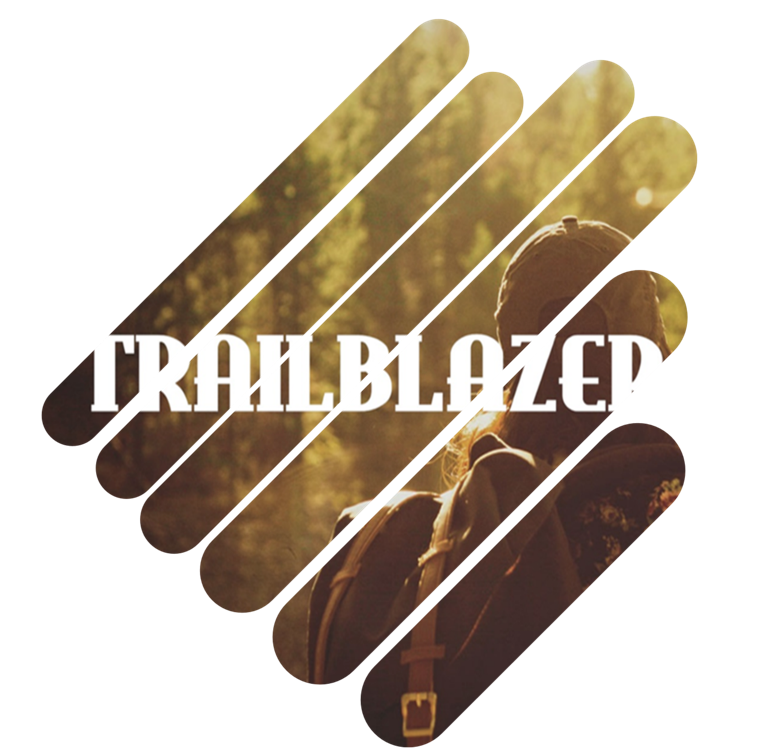 Spoofing
Deauthentication
Brute force
VLAN hopping
Man-in-the-middle
Exploits vs. vulnerabilities
DoS
Reflective
Amplified
Distributed
Social engineering
Insider threat
Logic bomb
Rogue access point
Evil twin
War-driving
Phishing
Ransomware
DNS poisoning
ARP poisoning
NetworkPro: 10.6, 13.2, 13.3, 13.4, 13.6, 13.8
4.5 	Given a scenario, implement network 	device hardening
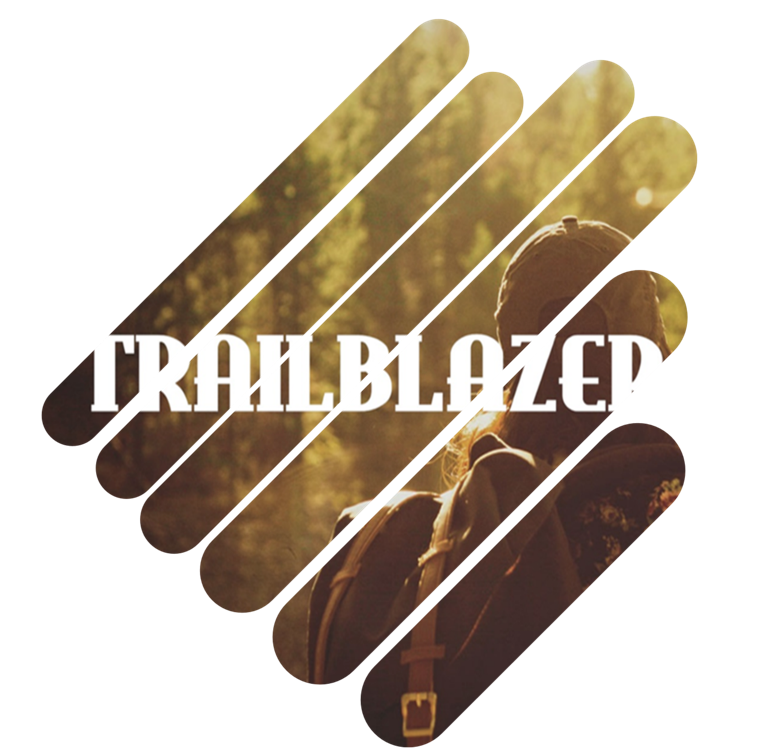 Disabling unused ports
IP ports
Device ports (physical and virtual)
Changing default credentials
Avoiding common passwords
Upgrading firmware
Patching and updates
File hashing
Disabling unnecessary services
Using secure protocols
Generating new keys
NetworkPro: 13.4, 13.6, 13.8, 14.1, 14.3, 15.1
4.6 	Explain common mitigation techniques 	and their purposes
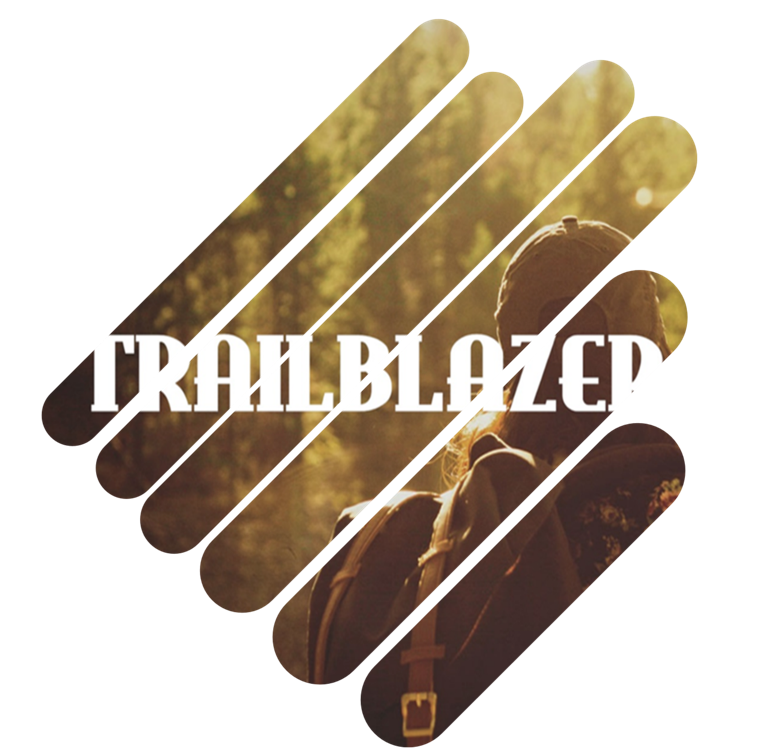 Signature management
Device hardening
Change native VLAN
Switch port protection
Spanning tree
Flood guard
BPDU guard
Root guard
DHCP snooping
Network segmentation
DMZ
VLAN
Privileged user account
File integrity monitoring
Role separation
Restricting access via ACLs
Honeypot/honeynet
Penetration testing
NetworkPro: 6.5, 8.1, 12.2, 12.3, 13.5, 13.6, 14.1, 14.2, 14.3, 16.1
5.0 	Network Troubleshooting and Tools
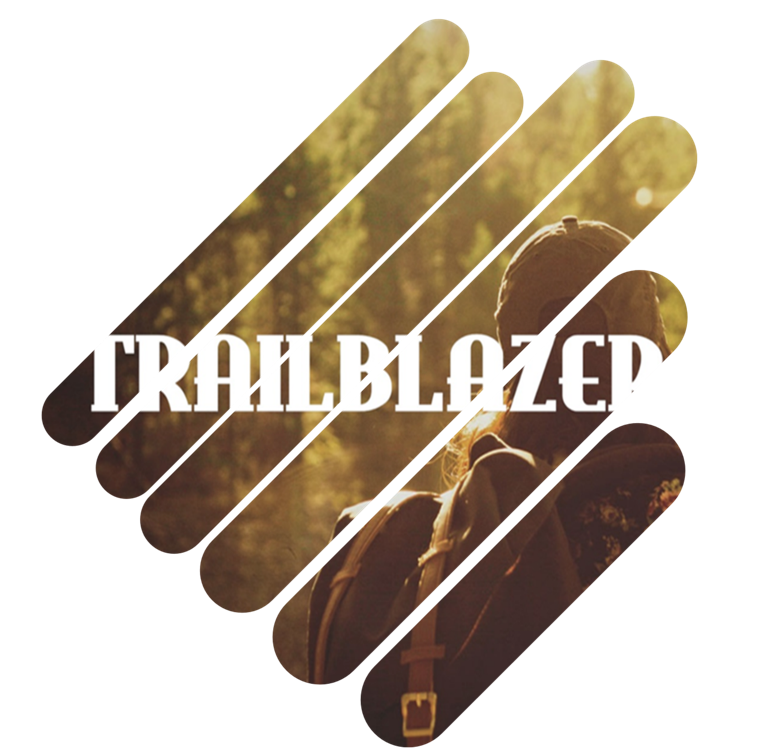 22%
Next 5 slides
Network Pro sections indicated on each slide
5.1 	Explain the network troubleshooting 	methodology
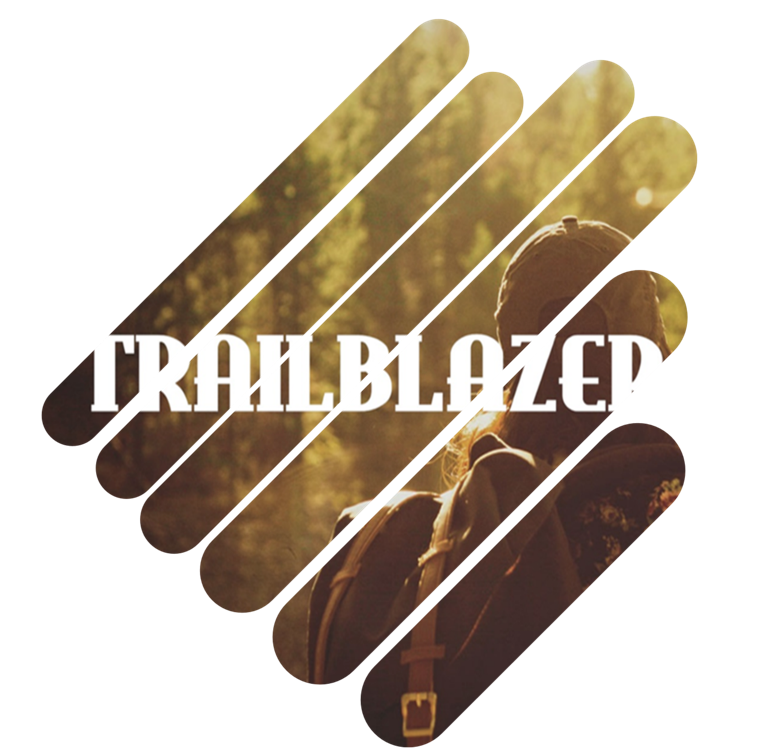 Test the theory to determine the cause
Once the theory is confirmed, determine the next steps to resolve the problem
If the theory is not confirmed, re-establish a new theory or escalate
Establish a plan of action to resolve the problem and identify potential effects
Implement the solution or escalate as necessary
Verify full system functionality and, if applicable, implement preventive measures)
Document findings, actions, and outcomes
Identify the problem
Gather information
Duplicate the problem, if possible
Question users
Identify symptoms
Determine if anything has changed
Approach multiple problems individually
Establish a theory of probable cause
Question the obvious
Consider multiple approaches
Top-to-bottom/bottom-to-top OSI model
Divide and conquer
NetworkPro: 16.2
5.2 	Given a scenario, use the appropriate 	tool
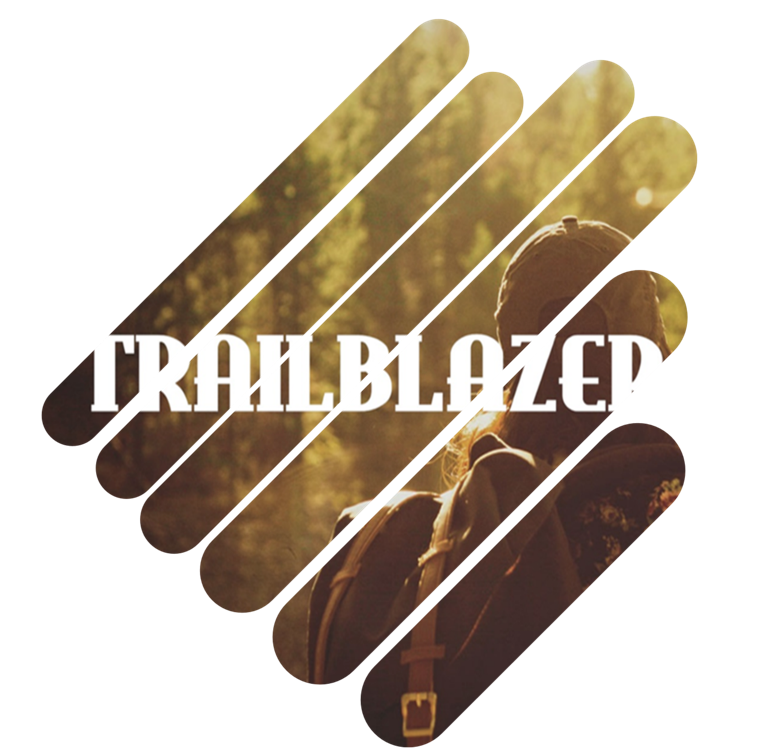 Command line
ipconfig
ifconfig 
iptables
netstat
tcpdump
pathping
nmap
route
arp
dig
Hardware tools
Crimper
Cable tester
Punchdown tool
OTDR
Light meter
Tone generator
Loopback adapter
Multimeter
Spectrum analyzer
Software tools
Packet sniffer
Port scanner
Protocol analyzer
WiFi analyzer
Bandwidth speed tester
Command line
ping
tracert, traceroute
nslookup
NetworkPro: 2.5, 5.8, 5.9, 5.10, 8.1, 10.4, 10.7, 14.1, 14.2, 15.6, 16.2
5.3 	Given a scenario, troubleshoot common 	wired connectivity and performance issues
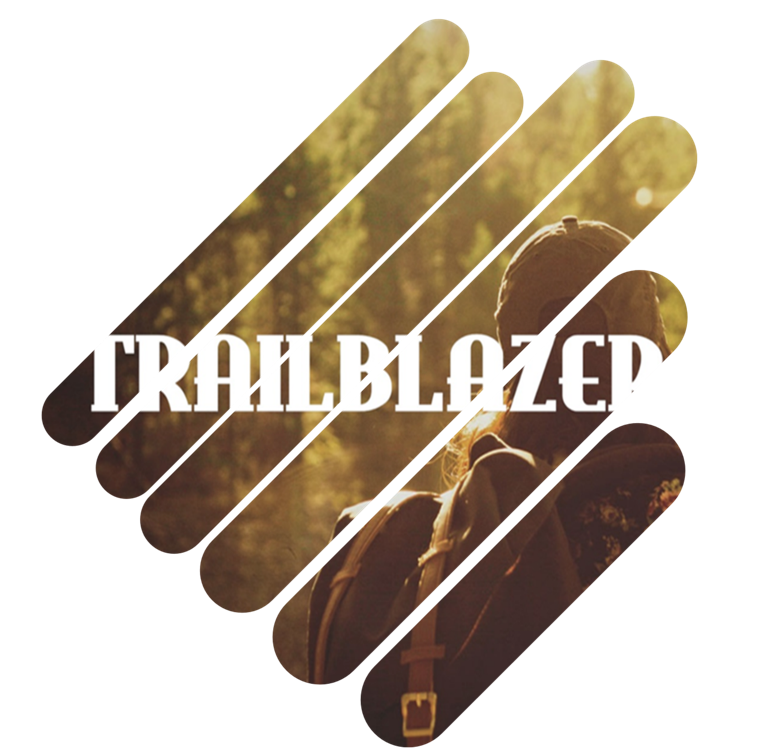 Attenuation
Latency
Jitter
Crosstalk
EMI
Open/short
Incorrect pin-out
Incorrect cable type
Bad port
Transceiver mismatch
TX/RX reverse
Duplex/speed mismatch
Damaged cables
Bent pins
Bottlenecks
VLAN mismatch
Network connection LED status indicators
NetworkPro: 2.5, 4.4, 6.7, 7.2, 7.4, 9.2, 10.5
5.4 	Given a scenario, troubleshoot common 	wireless connectivity and performance issues
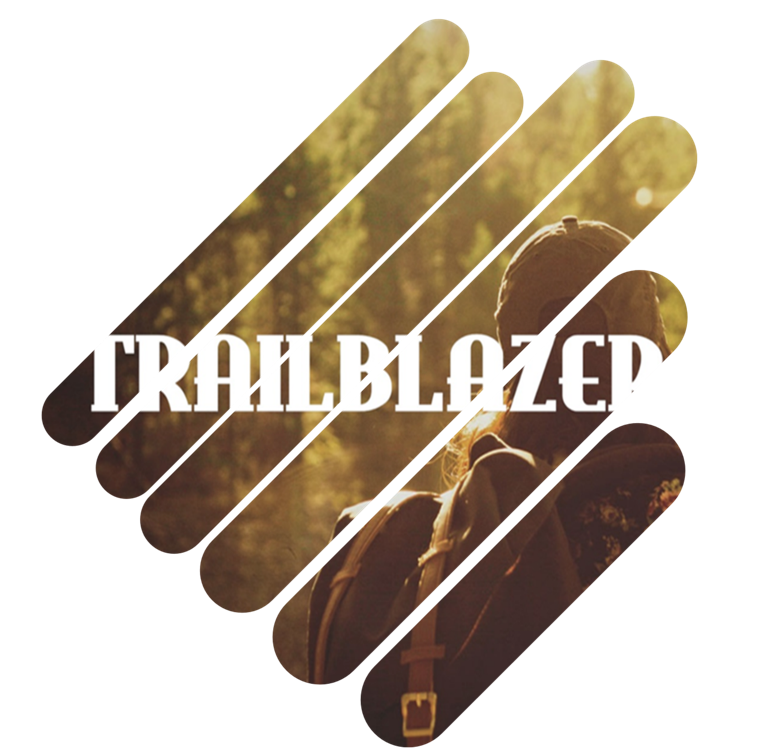 Wrong passphrase
Security type mismatch
Power levels
Signal-to-noise ratio
Reflection
Refraction
Absorption
Latency
Jitter 
Attenuation
Incorrect antenna type
Interference
Incorrect antenna placement
Channel overlap
Overcapacity
Distance limitations
Frequency mismatch
Wrong SSID
NetworkPro: 2.5, 9.2, 10.2, 10.4, 10.7
5.5 	Given a scenario, troubleshoot common 	network service issues
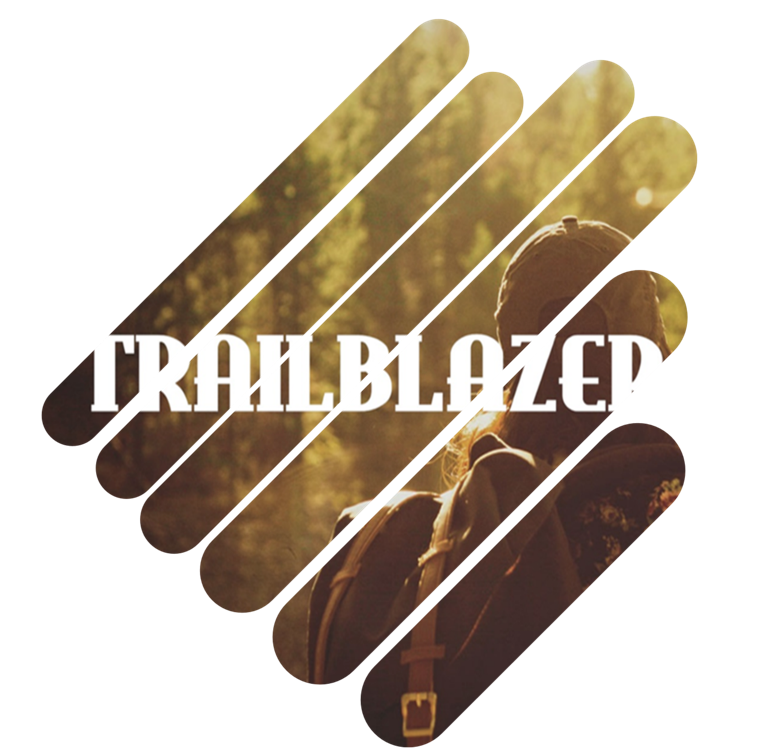 Names not resolving
Incorrect gateway
Incorrect netmask
Duplicate IP addresses
Duplicate MAC addresses
Expired IP address
Rogue DHCP server
Untrusted SSL certificate
Incorrect time 
Exhausted DHCP scope
Blocked TCP/UDP ports
Incorrect host-based firewall settings
Incorrect ACL settings
Unresponsive service
Hardware failure
NetworkPro: 4.4, 5.8, 5.9, 5.10, 8.3, 11.5, 13.8